Physics in RoboticsLecture 01
PSCI 1102
08/12/2022
Science
Life science: Biology

Natural Science: Physics, Chemistry, and Astronomy
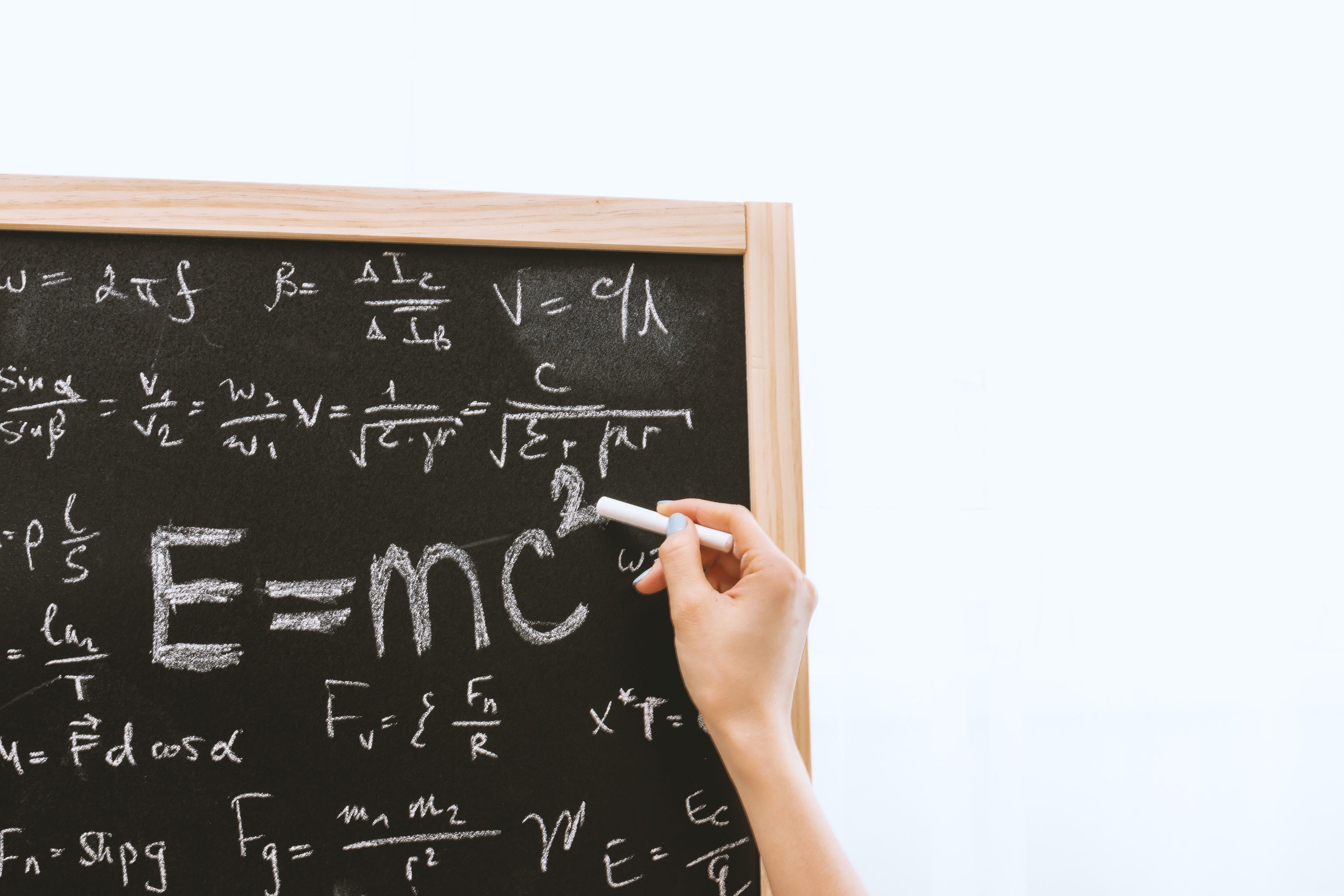 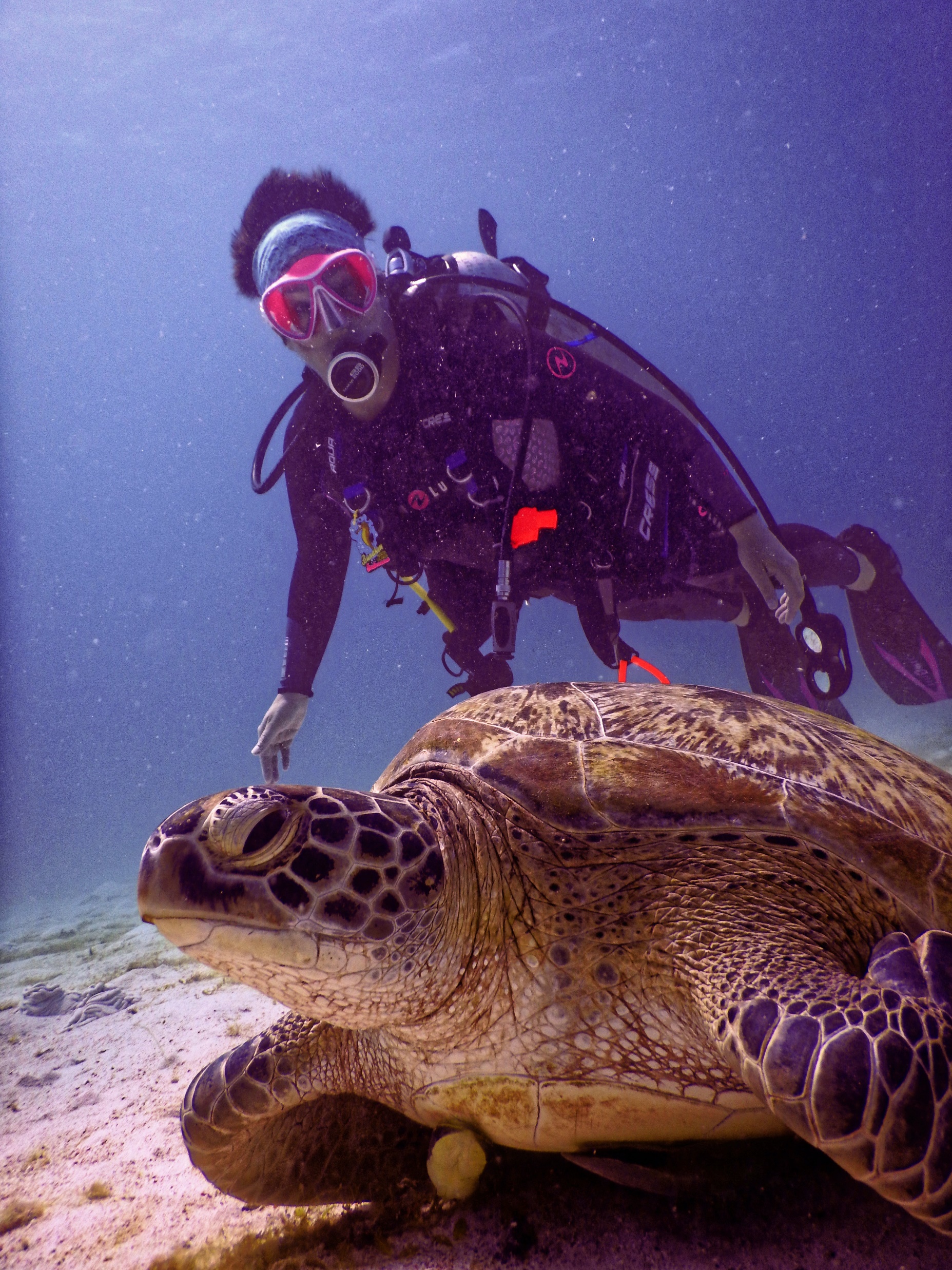 Technology and Engineering
Computer Science: AI

Engineering: Mechanical, Electrical, Aerospace, Chemical, etc.
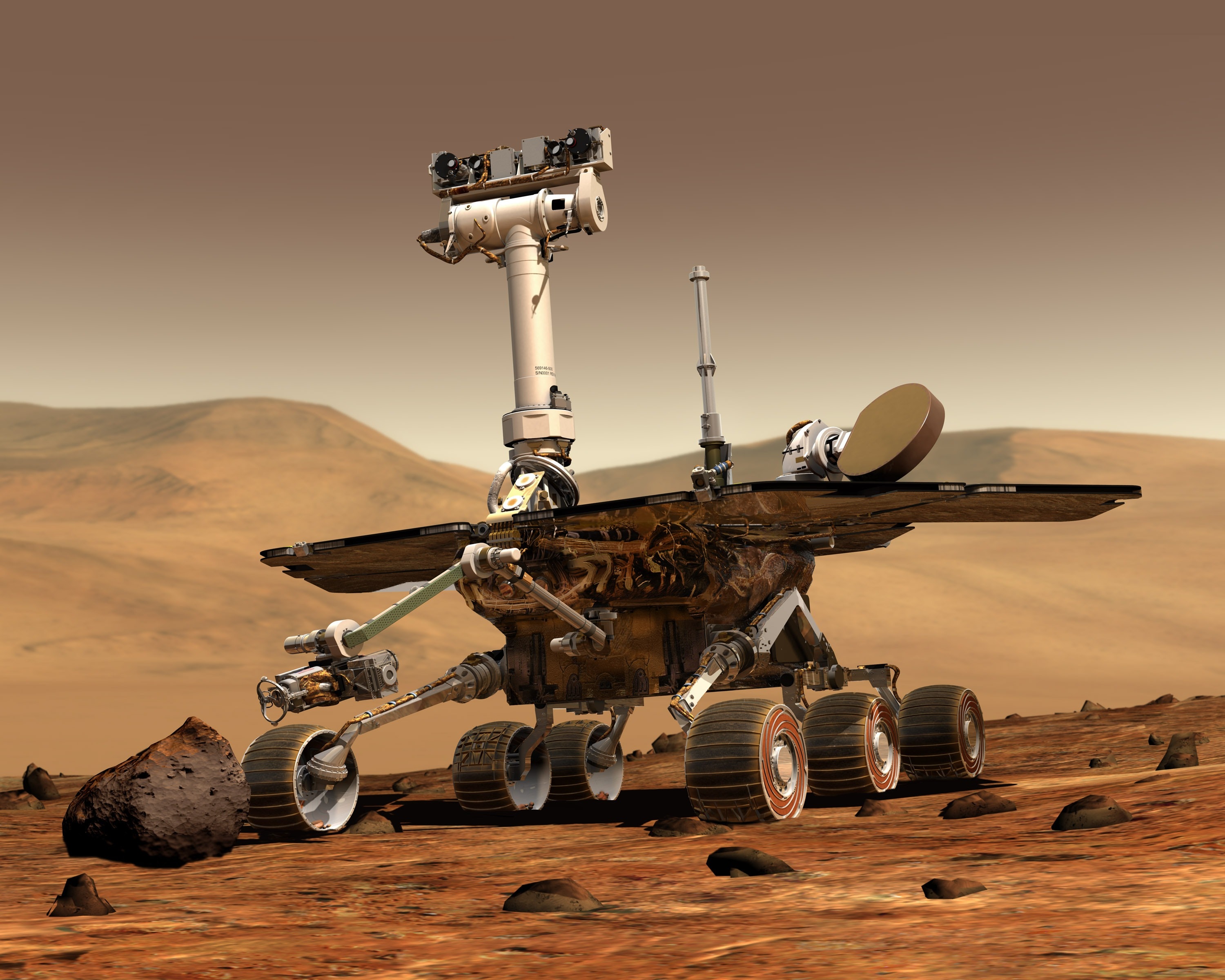 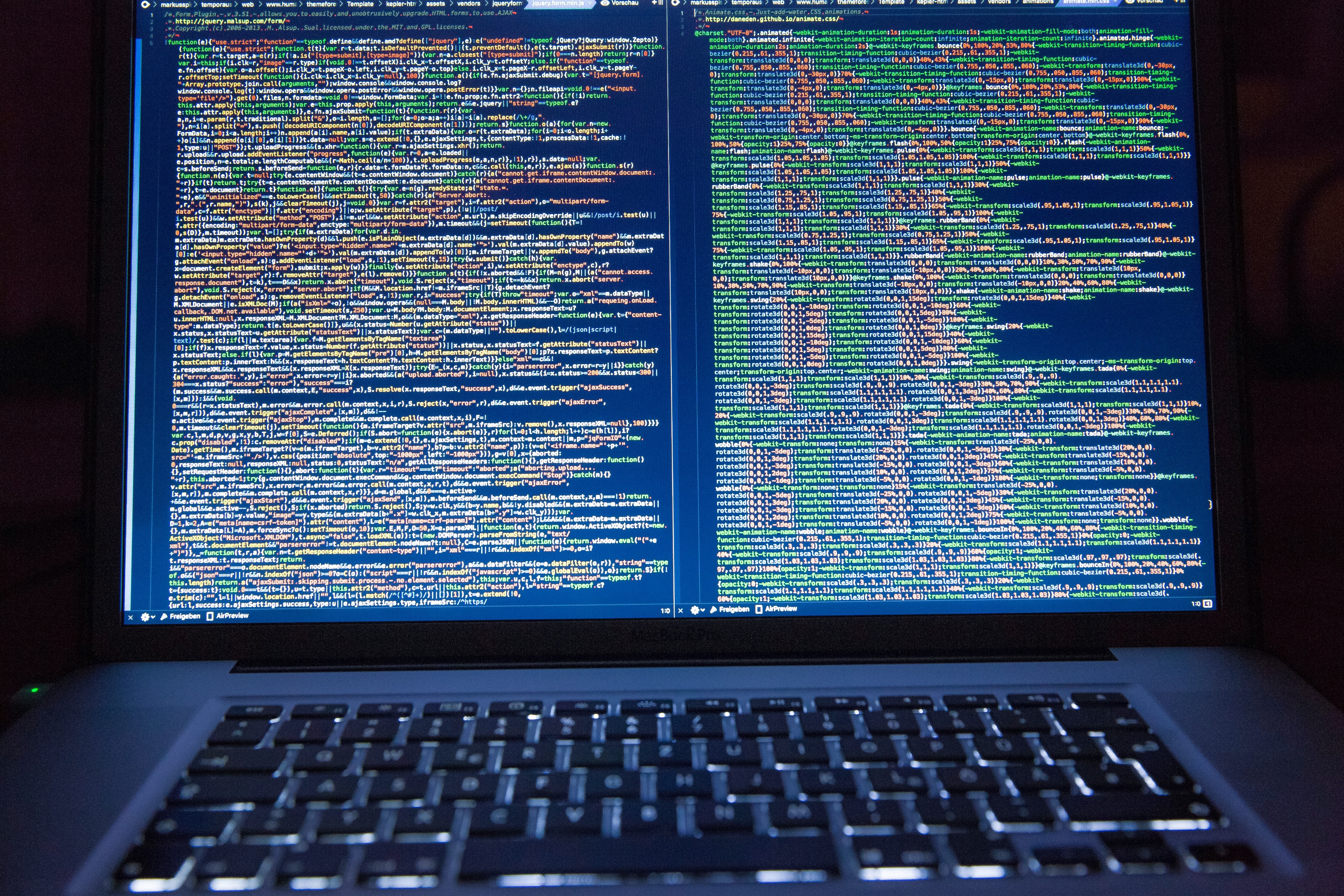 Inter-relationships between science, technology and robotics
Science contributes to technology in the following ways
New knowledge serves as a direct source of ideas for new technological ideas
Source of tools and techniques for more efficient engineering design and knowledge
Research instrumentation, laboratory techniques and analytical methods
Practice of research as a source for development of new human skills and capabilities
Creation of a knowledge base that becomes increasingly important in the assessment of technology
Knowledge base that enables more efficient strategies of applied research and development
Inter-relationships between science, technology and robotics: Historical
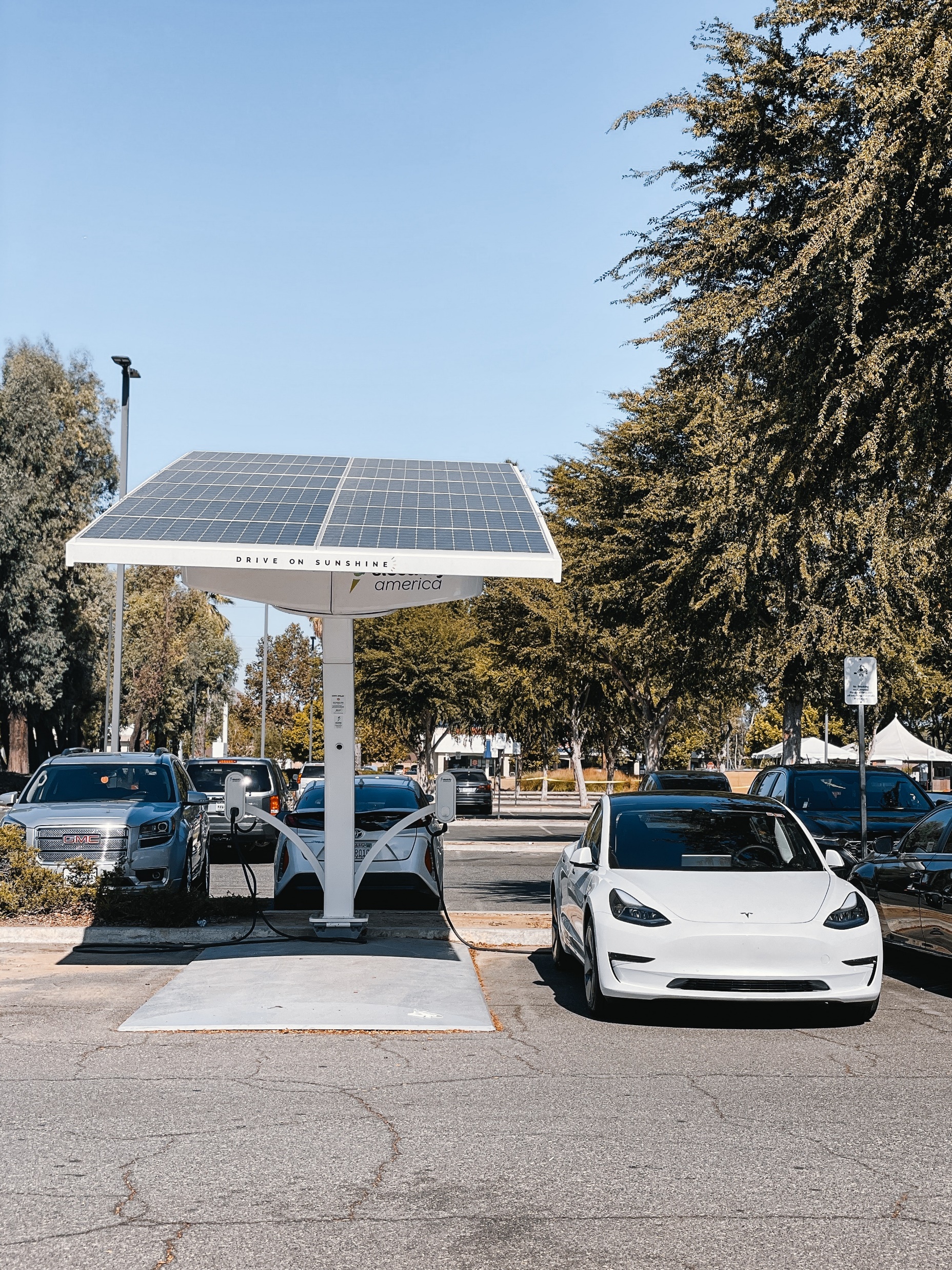 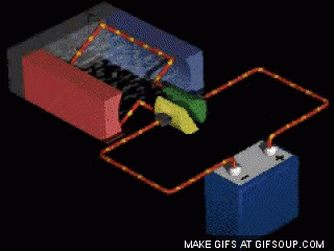 (Chapter 15 (P)
Magnetic Lorentz force; Faraday
https://www.youtube.com/watch?v=nRDVm5rn_2A
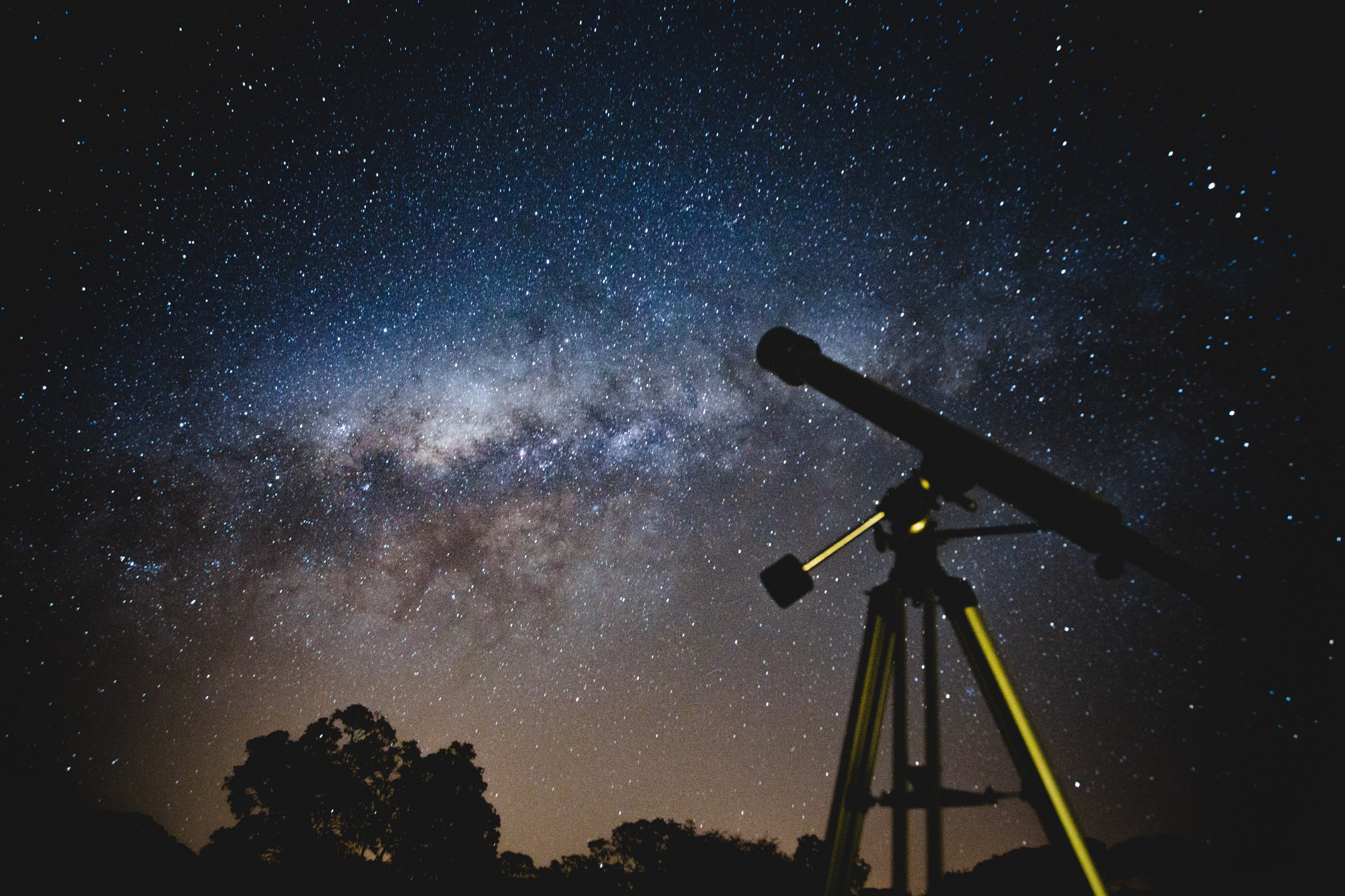 Astronomy
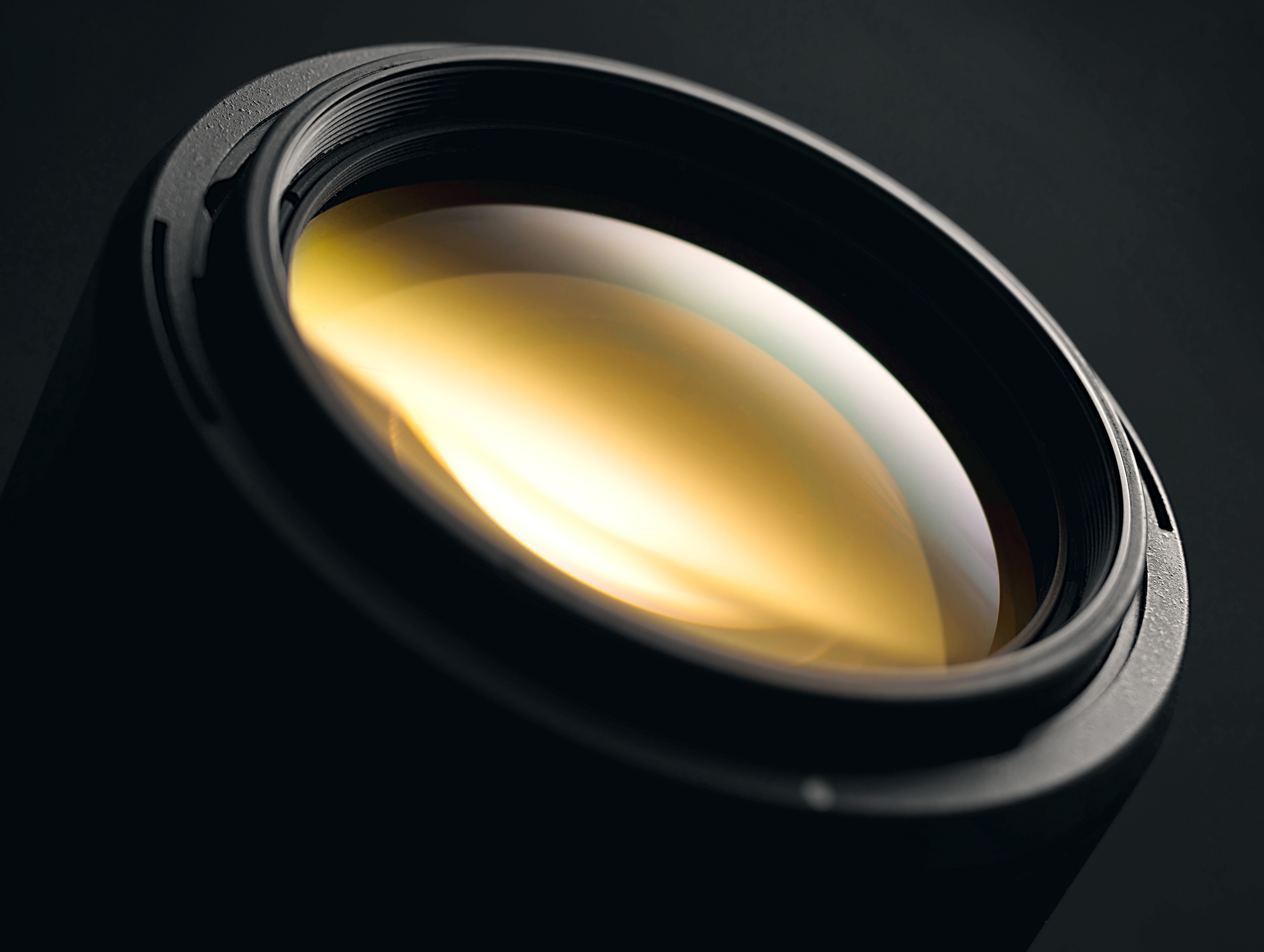 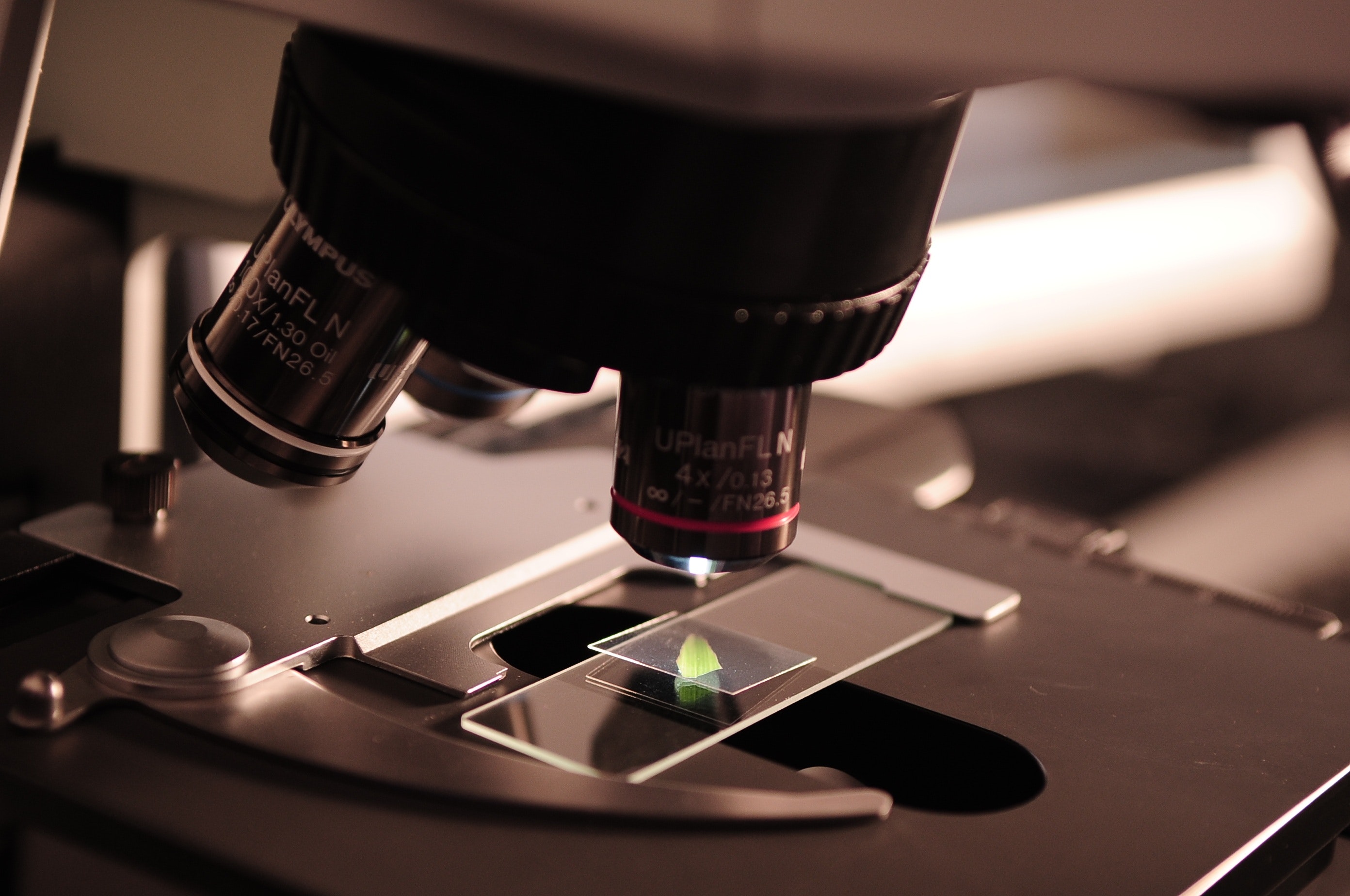 Biology
Theory of Geomatical Optics
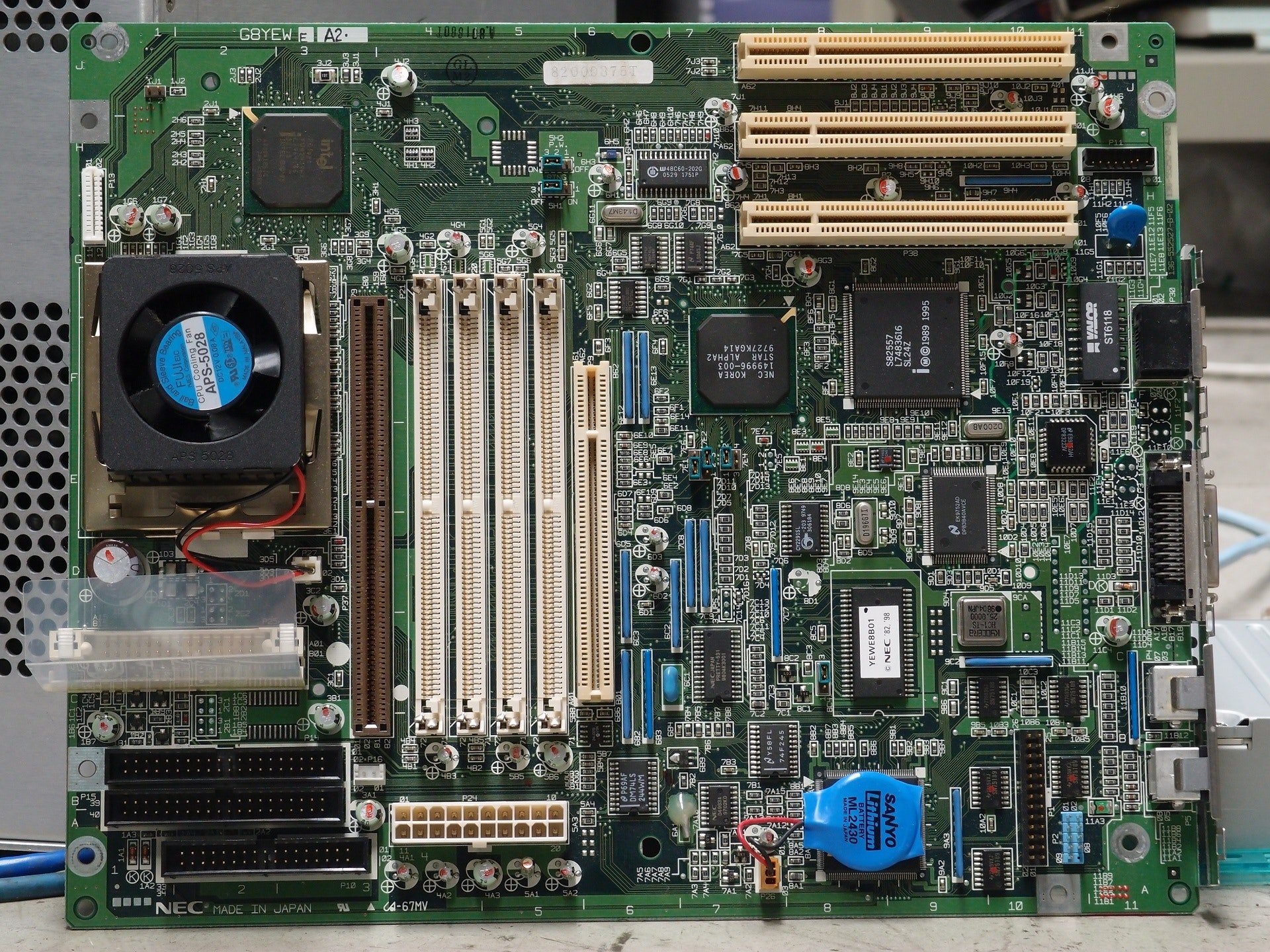 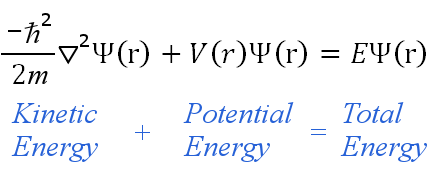 Quantum Physics
Integrated Circuit
Faraday Law of Induction; documentary
https://www.youtube.com/watch?v=V64toYdH9hU&t=1243s
From 12.30 mins to 18.14 mins
Physics (Scientific) Theories
Must be testable
Must be continually tested: repeatability
Should be simple: Occam’s razor
Should be elegant: Einstein’s field equation
Scientific theories can be proven wrong, but none of them can be proven right with 100%.
Observation
Theory
Prediction
Physics: Electricity
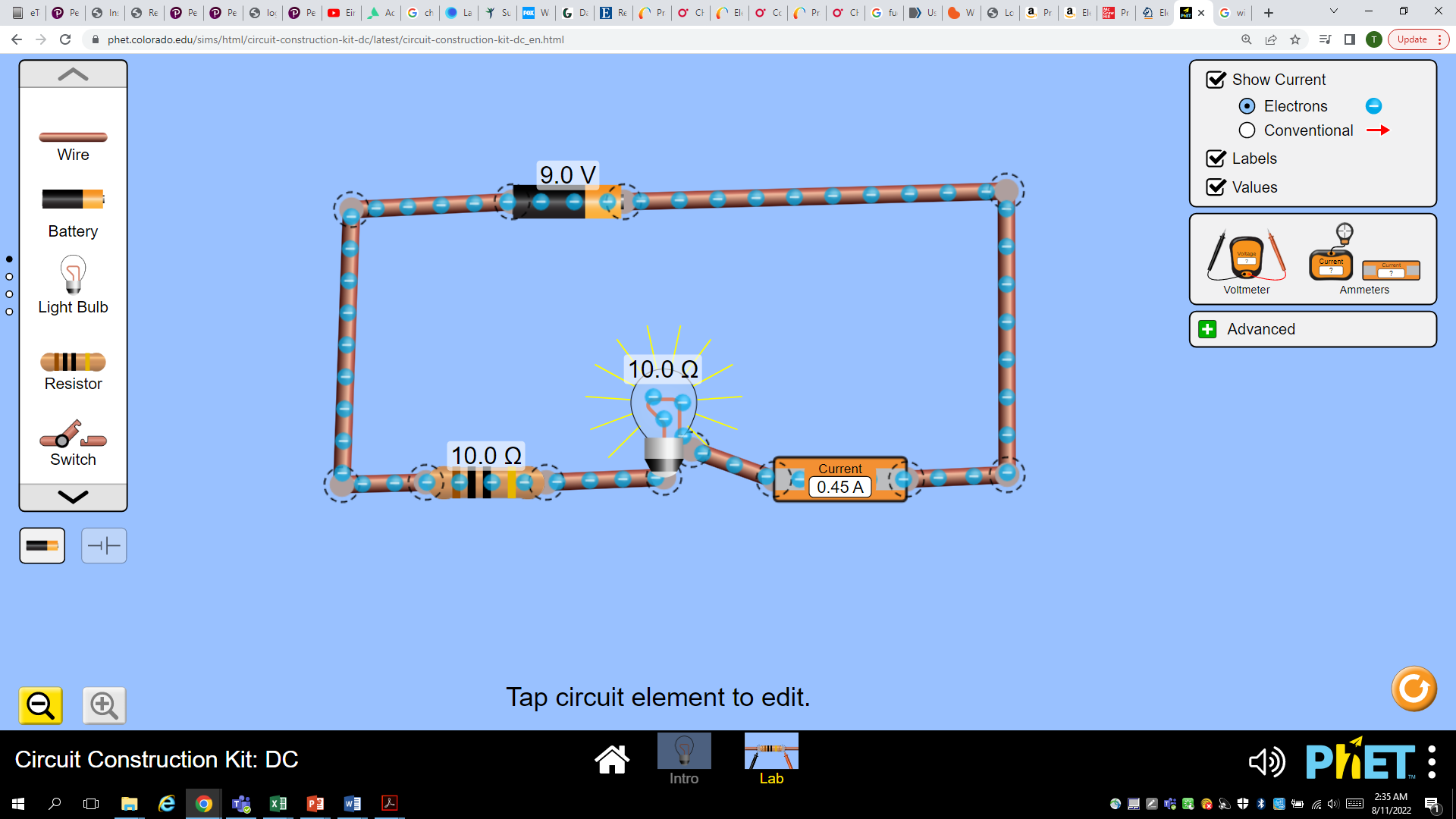 Physics: Optics
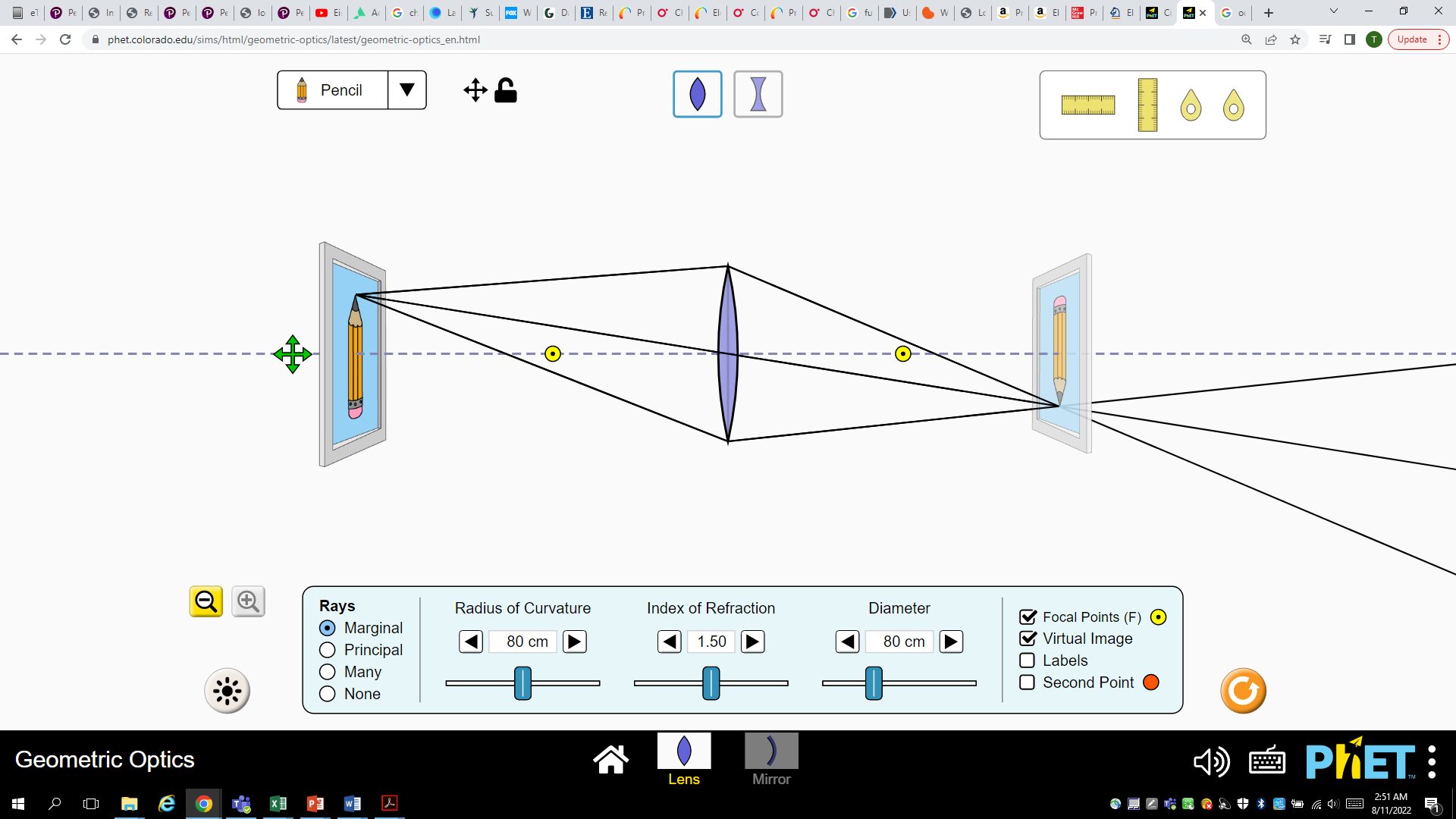 Technology
LED: Light Emitting Diode
Display systems: LCD (Liquid Crystal Display), OLED
Sensors: Sonar sensor, Temperature sensor, and so on
Motors: AC motor, DC motor, servo motor, stepper motor
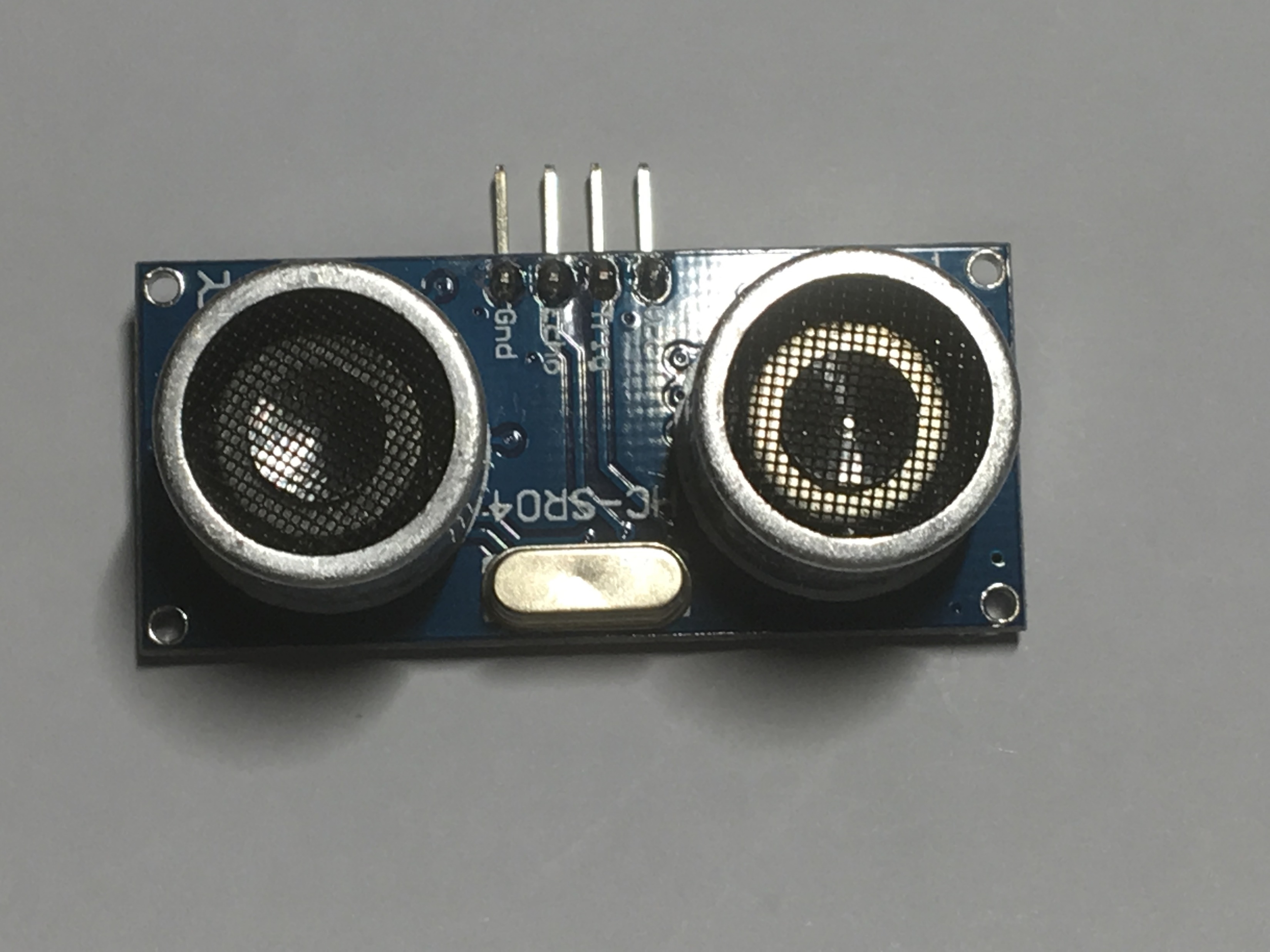 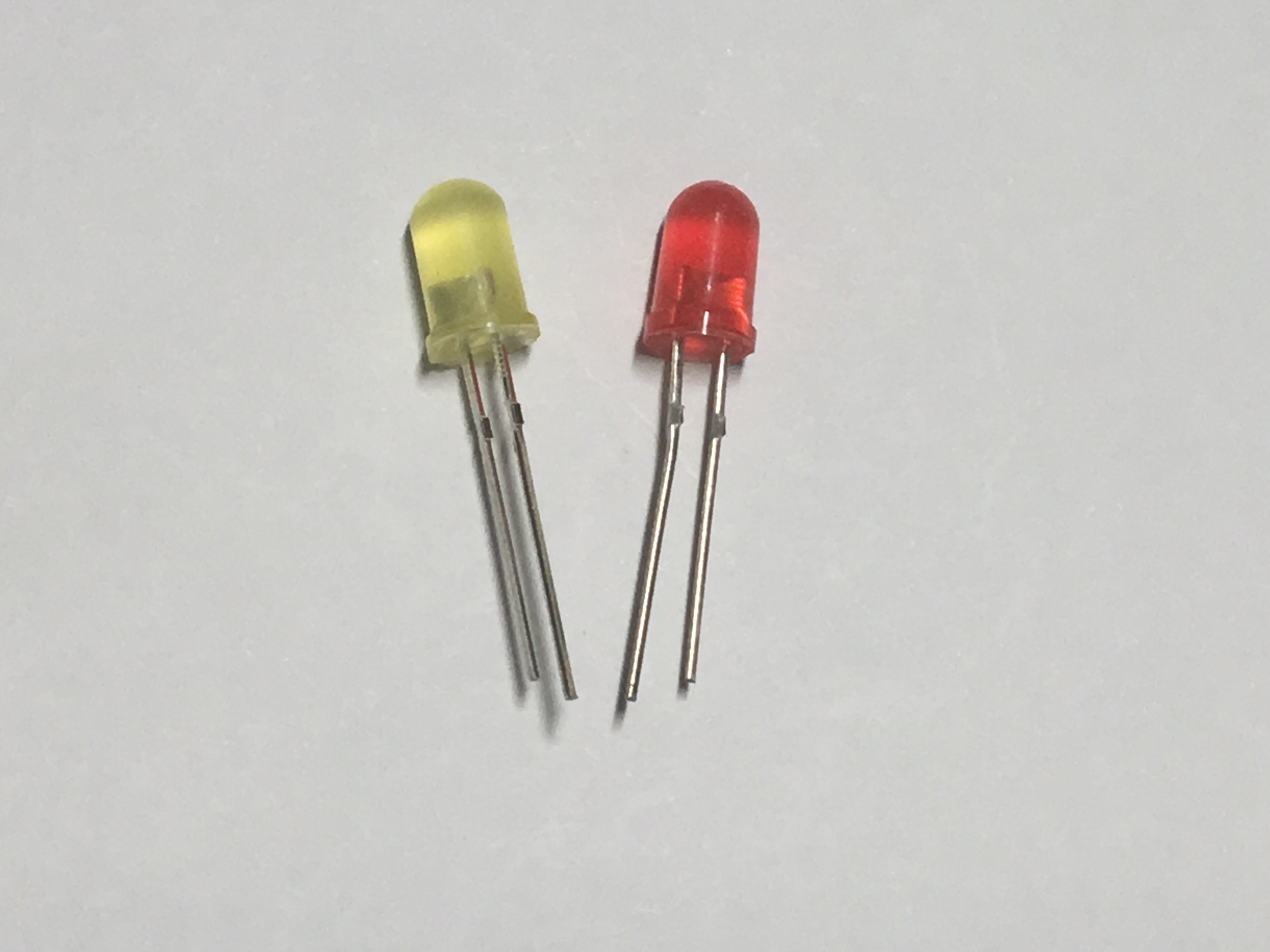 HC-SRC04 Sonar sensor
LED
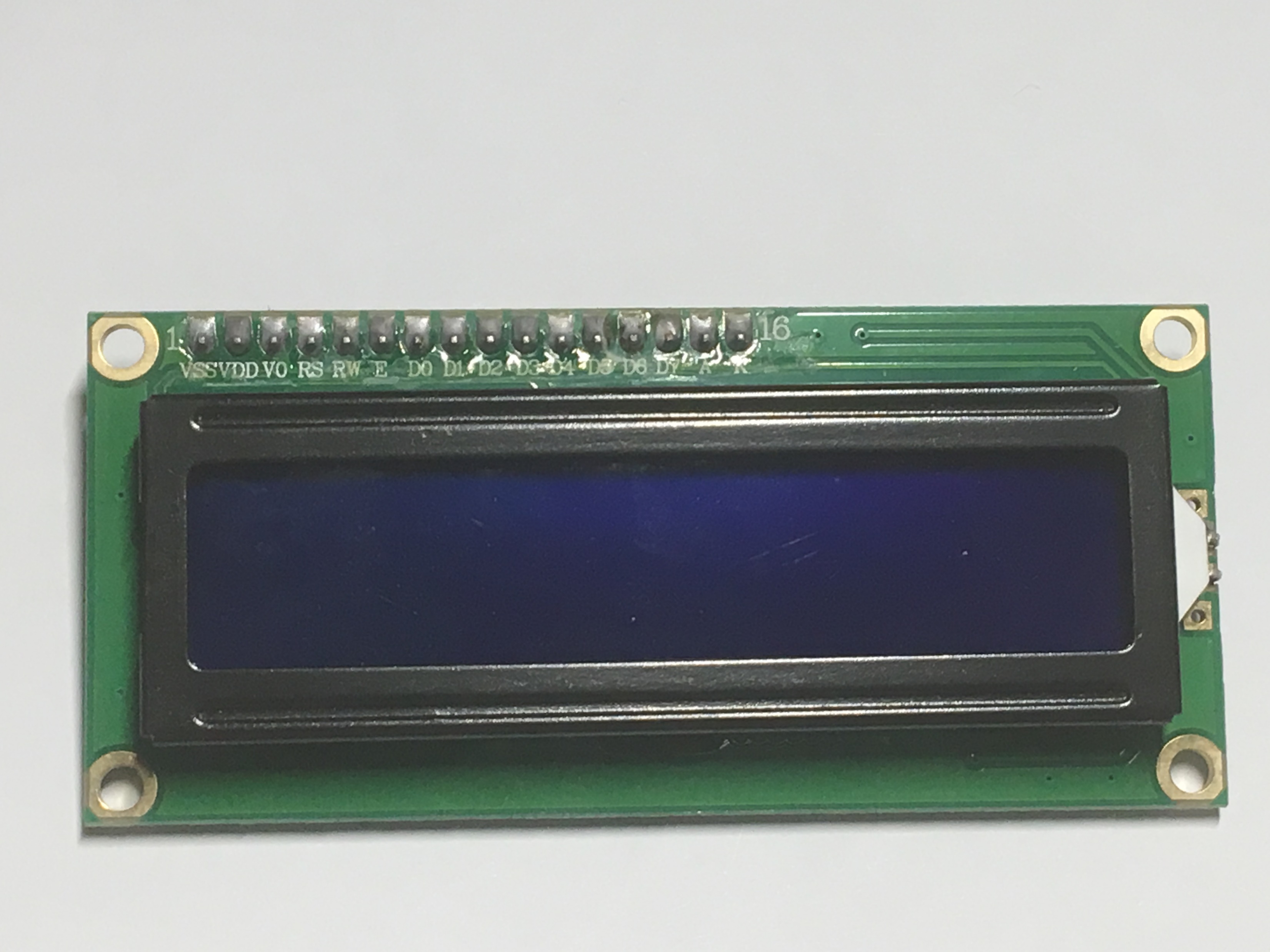 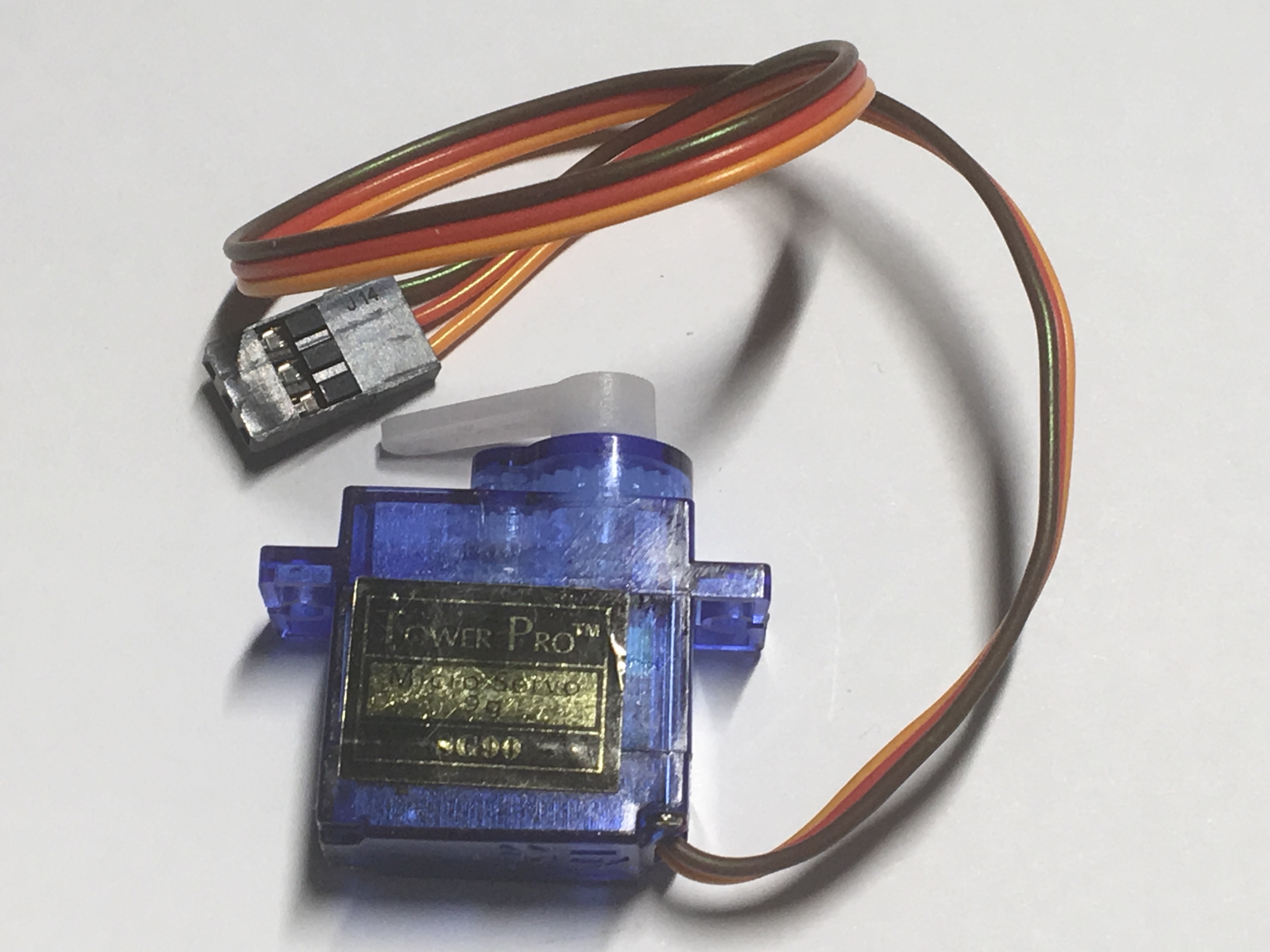 Servo motor
LCD display
Tinkercad Circuit and PheT Simulators
Tindercad Circuit: Electronics circuit simulator
You need to make your own account with Tinkercad circuit

PheT: Physics simulator
Background Knowledge
Boolean algebra: Logic gates (AND, OR, XOR gates)

Algebra, one equation one unknown: one dimensional equation (y = mx +b)

Plots basics: Scientific analysis
Boolean Logic Gates
AND
OR
XOR
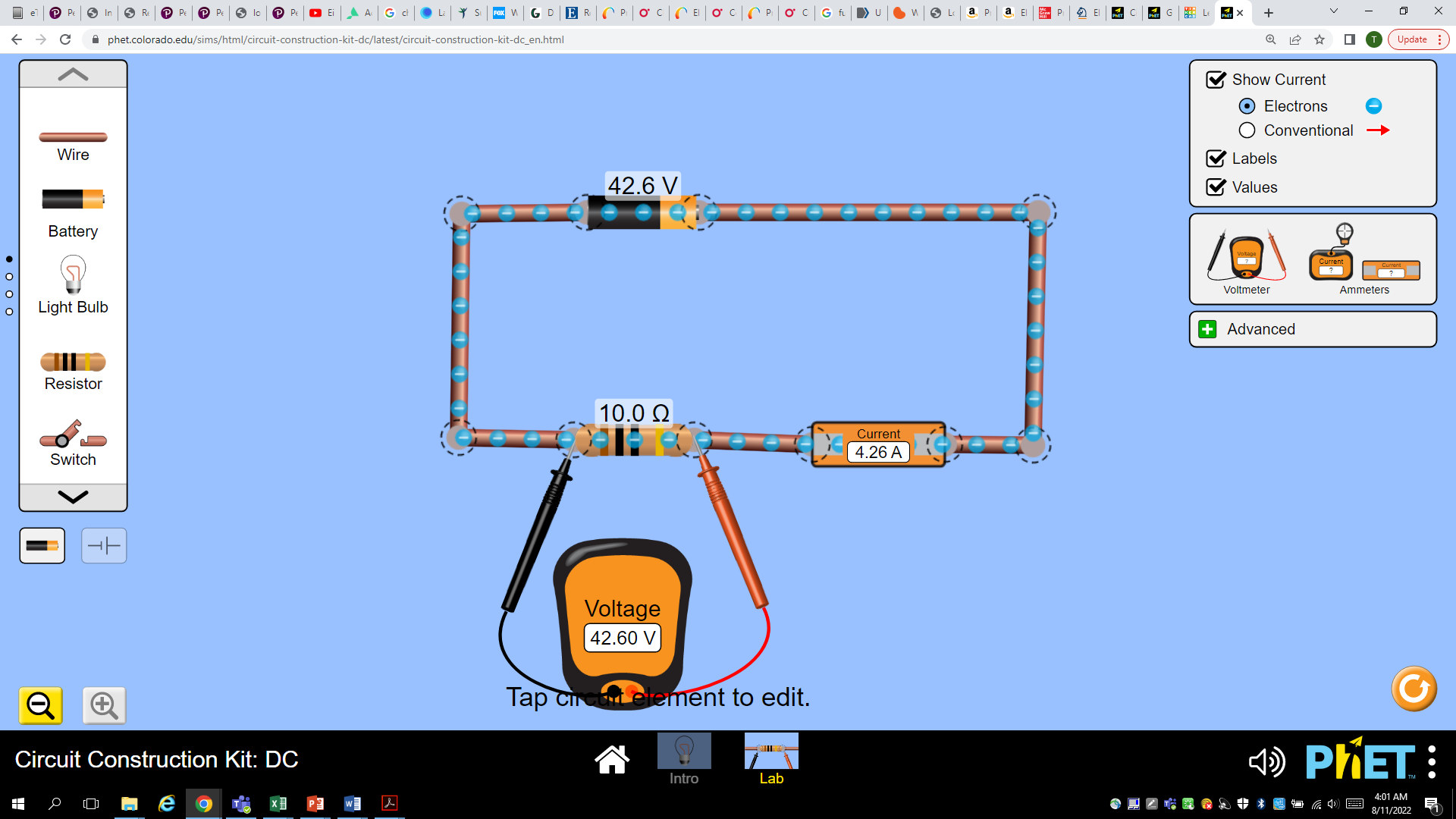 Plot: Perfect world
Plot: Real world
References
The Relationship Between Science and Technology: Brook, Harvey, 1994, Research Policy, Volume 23, Issue 5
Pixel Free photos: https://www.pexels.com/search/science%20and%20technology/
StockFreeImages by Dreamstime: https://www.stockfreeimages.com/p1/electric-motor.html
Gfycat: https://gfycat.com/gifs/search/electric+motor
Tinkercad Circuit
PheT